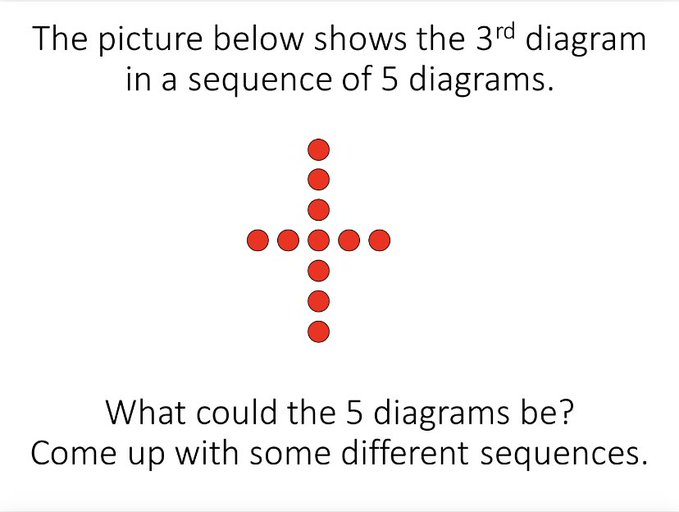 Class Suggestions
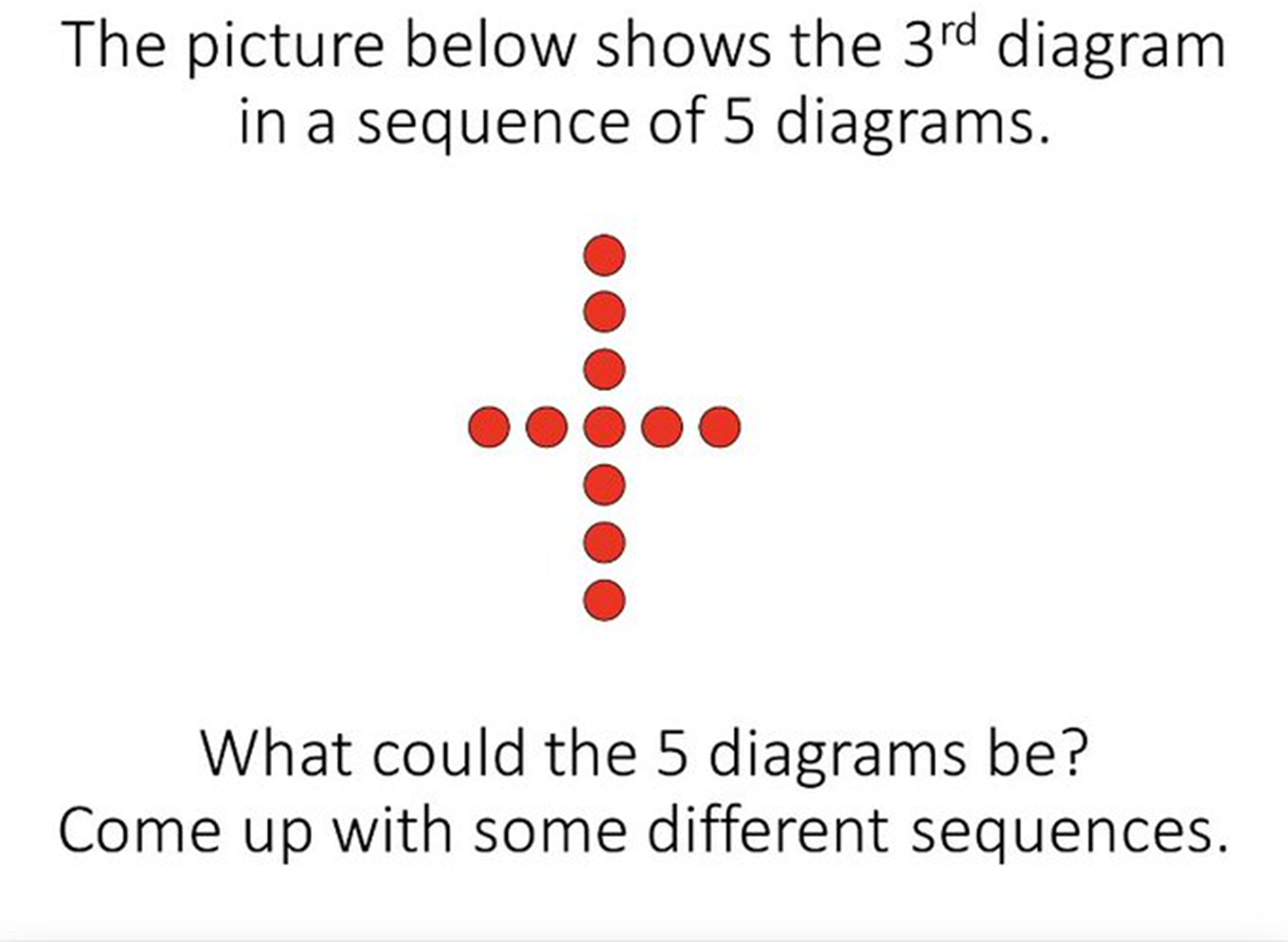